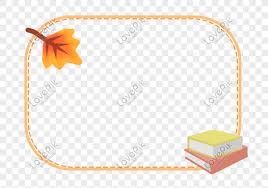 UNIT 15 : GOING OUT.
Outline:
   I. New words.
II. Grammar.
UNIT 15 : GOING OUT
I. NEW WORDS:
Part A : Video games.
1. Amusement ( n ) : sự giải trí , trò giải trí.
Amusement center ( n ) : trung tâm giải trí.
2. Addictive ( adj ) : ( có tính ) gây nghiện.
Ex :  Alcohol is addictive drink ( Rượu là thức uống gây nghiện. )

 Addict ( n ) : người nghiện ( rượu, thuốc lá ….. )
 Addiction ( n ) : thói nghiện.
3. Arcade ( n ) : khu vui chơi, mua sắm có mái vòm.
4.To invent ( v ) : phát minh, sáng chế.
Invention ( n ) : sự phát minh.
Inventor ( n ) : nhà phát minh, nhà sáng chế.
UNIT 15 : GOING OUT.
I. NEW WORDS:
Part A : Video games.
5. Dizzy ( adj ) : hoa mắt, choáng váng.
6. Outdoors ( adv ) # Indoors : ở ngoài trời #  ( vào ) trong nhà, ở trong nhà.
Ex : In hot countries, people can sleep outdoors.
                                                                          ( adv )

Outdoor ( adj ) # Indoor : ngoài trời # trong nhà.
    Ex : - Outdoor activities  ( những hoạt động ngoài trời )
            - Outdoor sports ( các môn thể thao ngoài trời )
UNIT 15 : GOING OUT.
I.NEW WORDS:
Part A : Video games.
7. To develop ( v ) : phát triển.
Development ( n ) : sự phát triển
8. Skill ( n ) : kỹ năng.
 Social skill ( n ) : kỹ năng giao tiếp.
9. To socialize ( v ) : giao tiếp.
 Social ( adj ) : ( thuộc về ) giao tiếp.
10. Millions of + countable noun : Hàng triệu ….
Ex : I went to an awesome garden with millions of  flowers.
( Tôi bước vào một khu vườn tuyệt đẹp với hàng triệu loài hoa )
11. To identify ( v ) : nhận ra, nhận biết, nhận dạng.
Identification ( n ) : sự nhận ra, sự nhận dạng.
UNIT 15 : GOING OUT
I. NEW WORDS:
Part A : Video games.
12. To protect ( v ) : bảo vệ, che chở.
Protection ( n ) : sự bảo vệ.
13. Premises  ( n ) : cơ ngơi, đất đai, nhà cửa
14. To rob ( v ) : cướp, cướp đoạt
Robber ( n ) : kẻ cướp.
Robbery ( n ) : vụ cướp.
15. Teaching aid ( n ) : giáo cụ, dụng cụ trợ giảng.
16. Industry ( n ) : công nghiệp.
Music industry ( n ) : nền công nghiệp âm nhạc.
Industrial ( adj ) : thuộc công nghiệp.
17. Image ( n ): hình , hình ảnh.
UNIT 15 : GOING OUT
I. NEW WORDS:
Part B : In the city.
Theater club ( n ) : câu lạc bộ sân khấu.
2. Noise ( n ) : tiếng ồn.
Noisy ( adj ) : ồn ào, náo nhiệt.
Noisily ( adv ) : 1 cách ồn ào.
3. Busy ( adj ) : tấp nập, nhộn nhịp
Busy roads ( n ) : những con đường tấp nập.
4. To wake ( v ) : đánh thức, thức giấc.
Awake ( adj ) : không ngủ, tỉnh, thức
Ex : Are you still awake ?  ( Bạn vẫn còn thức đấy chứ ? )
UNIT 15 : GOING OUT.
II. GRAMMAR:
* Used to - Be / Get used to
1. Used to ( đã từng, đã thường ) : được dùng để diễn tả một hành động đã xảy ra thường xuyên liên tục trong một khoảng thời gian trong quá khứ.
( + )     Subject    +     used to    +  Vo
Ex : 1. Mai used to play blindman’s bluff with her friends when   she was still young.

 2. He used to have long hair but nowadays his hair is very short.
UNIT 15 : GOING OUT
II. GRAMMAR:
* Used to - Be / Get used to
   1. Used to ( Đã từng )
( - )    S  +    didn’t  +  use to       +   Vo.
Ex : We didn’t use to get up early  when we were children.
( ? )    Did   +    S    +   use to   +   Vo ?
Ex : Did you use to work here?
( Bạn đã từng làm việc ở đây phải không? )
UNIT 15 : GOING OUT.
II. GRAMMAR:
2. Be / Get used to ( quen với )
a. Be used to ( quen với )
Subject    +  be  +  used to   +    V-ing / noun
Ex : 
1. I am used to getting up early and going  swimming every morning. 
      ( be )                    ( V- ing )                        ( V-ing )

2. He is used to the noise.
        ( be )               ( noun )
UNIT 15 : GOING OUT.
II. GRAMMAR:
   2. Be / Get used to ( quen với )
b.  Get used to ( trở nên quen với, thích nghi với )
Subject   +    get  used to  +    V-ing  / noun.
Ex : 1. He will soon get used to walking to school.
      ( Chẳng bao lâu anh ấy sẽ quen với việc đi bộ đến trường )

       2. Little by little, she got used to her new family.
      ( Dần dần, cô ấy đã thích nghi với gia đình mới của mình )
UNIT 15 : GOING OUT.
II. GRAMMAR :
3. Structure :
S   +  keep   +    s.b / s.th    +    adjective.
Ex : 1. These gloves will keep  your hands  warm.
                                                                        ( adj )

       2. We should keep  our environment  clean  and beautiful.
                                                                       ( adj )          ( adj )

      3. The traffic noise kept him awake all night.
                                                       ( adj )
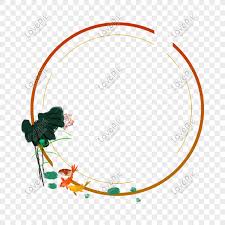 The end.